Graduate Dates and Deadlines FALL 2022
DATES
TO REMEMBER
VIRGINIA
   TECH
FALL
2022
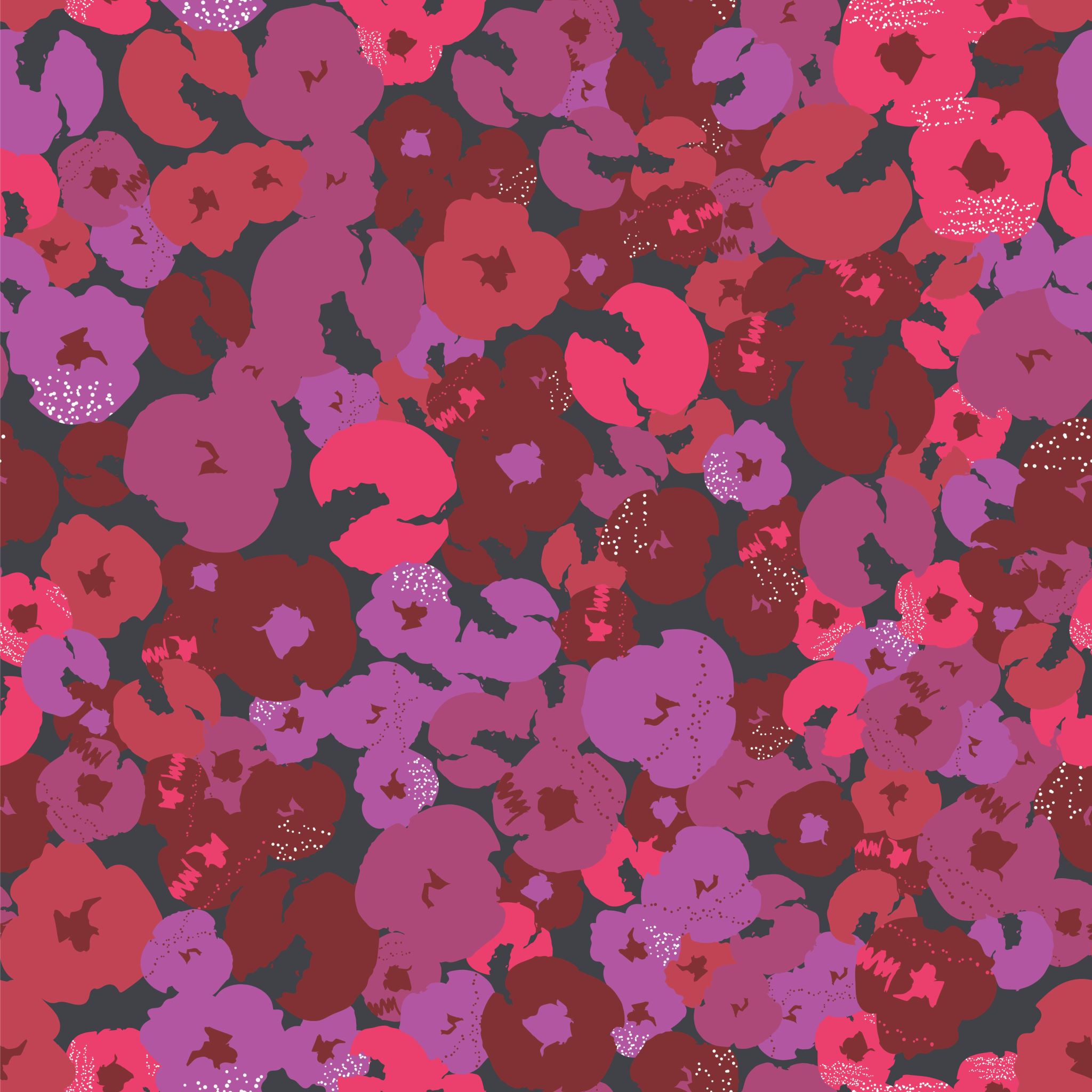 Graduate School
Graduate School Staff
Our offices are located at the Northern Virginia Campus (NVC) in Falls Church on the 4th Floor
Dates and Deadlines
Fall 2022 Masters/EDS Students

Application for Degree Conferral Deadline: Nov 1st (Submit via Hokie Spa) 

Final Exam Defense Deadline: Dec 16th (Submit request 2 weeks prior to defense date)

Electronic Thesis/Dissertation Deadline: Jan 6th
Dates and Deadlines
Fall 2022 PhD/EDD Students

Application for Degree Conferral Deadline: Nov 1st (Submit via Hokie Spa)


Final Exam Defense Deadline: Dec 9th  (Submit request 2 weeks prior to defense date)

Electronic Thesis/Dissertation Deadline: Jan 6th


(PhD/EDD Students not planning to attend Commencement for Fall 2022 will follow the Masters/EDS Students deadlines above)
Dates and Deadlines 2022
*******All Non Thesis ONLY Programs                  	(MNR, MBA, MIT, MEng)*******

AFDC Deadline: Nov 1st
Final Exam/Evaluation Deadline 
(Non thesis only programs): Dec 19th 


Departments will send out an email with detailed steps for final exam scheduling ( Non thesis Only Programs )
Application for Degree Conferral  (AFDC)
Graduate Student Degree Menu in Hokie Spa
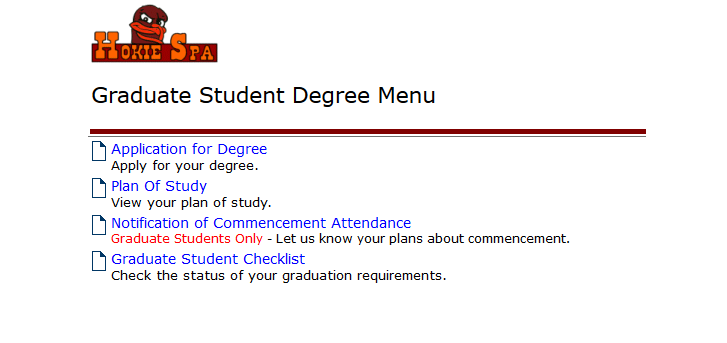 Graduate Student  Checklist
The checklist is important to keep track of your progression towards degree awarding
Final Exam Scheduling
Electronic Scheduling System (ESS) for Final ExamVT Graduate School Approvals :: Login
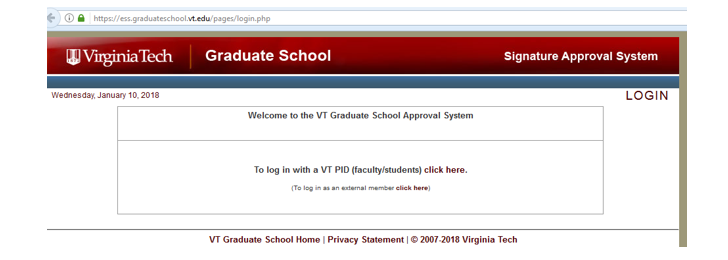 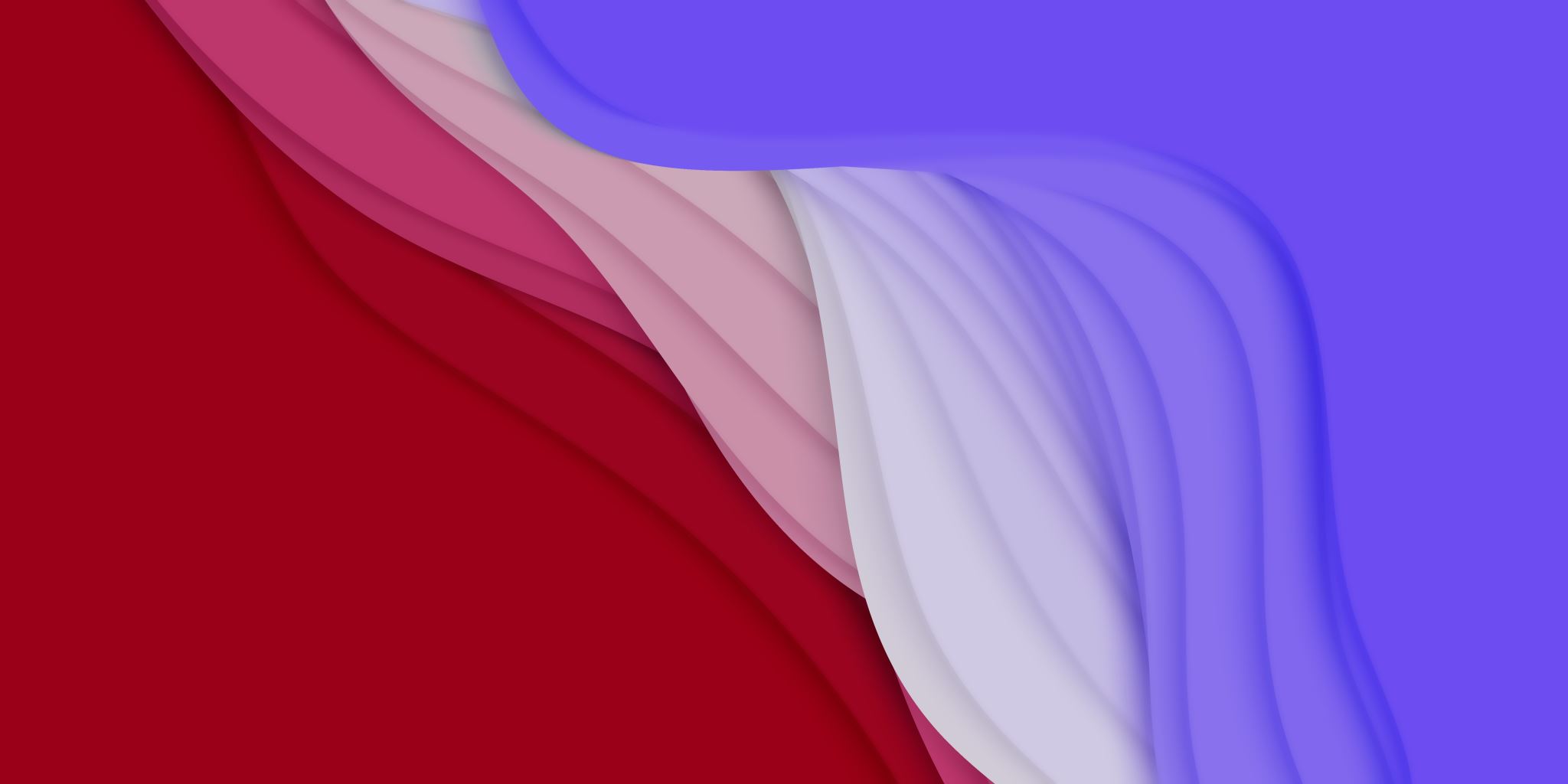 ReceptionDC Region
Monday, Dec 12th 2022 at 6:00pm
VT-Research Center Arlington Va
 Light Reception
Complete invitation registration link from the Graduate School
Proper Regalia or Business Attire
Please bring Hokie Passport or ID
Washington, D.C., Metro Area Commencement Ceremony | Northern Virginia Center | Virginia Tech (vt.edu)
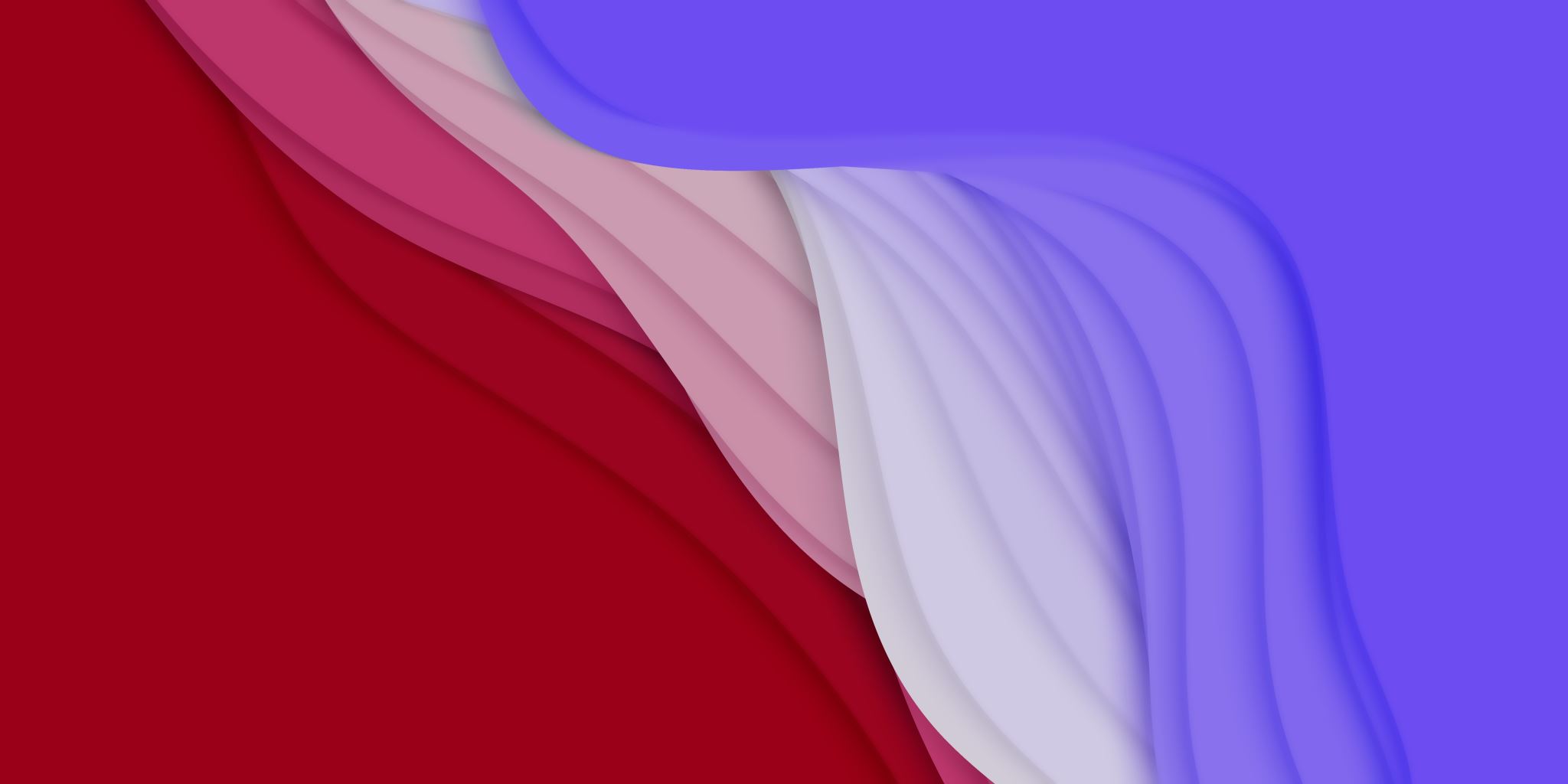 CommencementBlacksburg
Friday, Dec 16th 2022 at 2:30pm
Cassell Coliseum (Main Campus)
Complete Notification of Commencement Attendance in Hokie Spa
No limit on guest attendance
Proper Regalia required for participation
Please bring Hokie Passport or ID
https://commencement.vt.edu/
Watch Commencement Live: Fall 2022

Frequently Asked Questions about Commencement
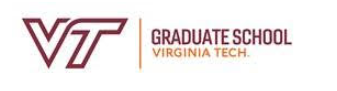 Contact the Graduate School Schedule an Appointment!!!
www.nvc.vt.edu

Current Students
Graduate Student Services Office (GSSO)
Schedule a zoom or in person appointment to discuss Academic Progress concerns with an advisor
PowerPoint can be accessed via this link under Academic Resources for future reference
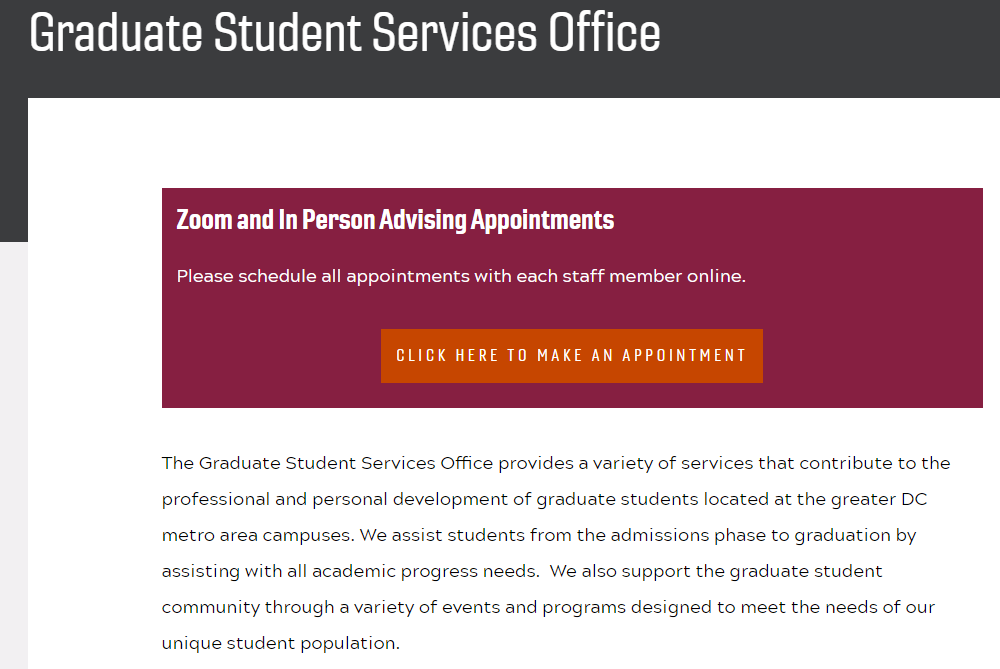 Questions ??